Физкультурно-спортивное общество «Динамо» – общественное объединение
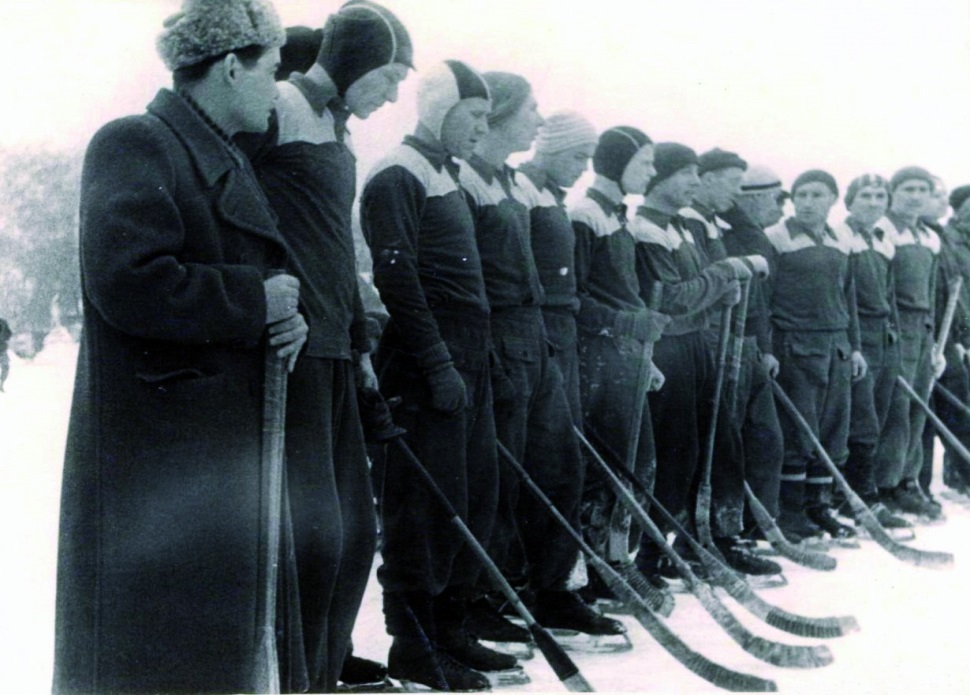 В 1925 году в Семипалатинске был создан первый областной Совет, объединивший три динамовские ячейки –Семипалатинскую, Павлодарскую и Усть-Каменогорскую. Председателем совета избран комиссар Рабоче-крестьянской милиции И.Тюрин.
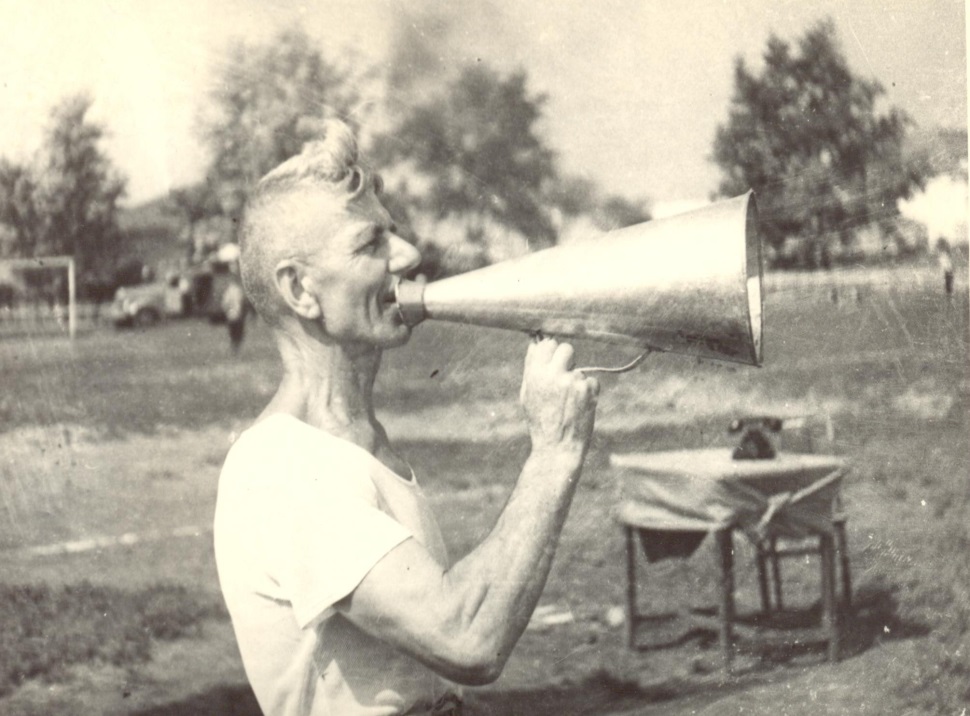 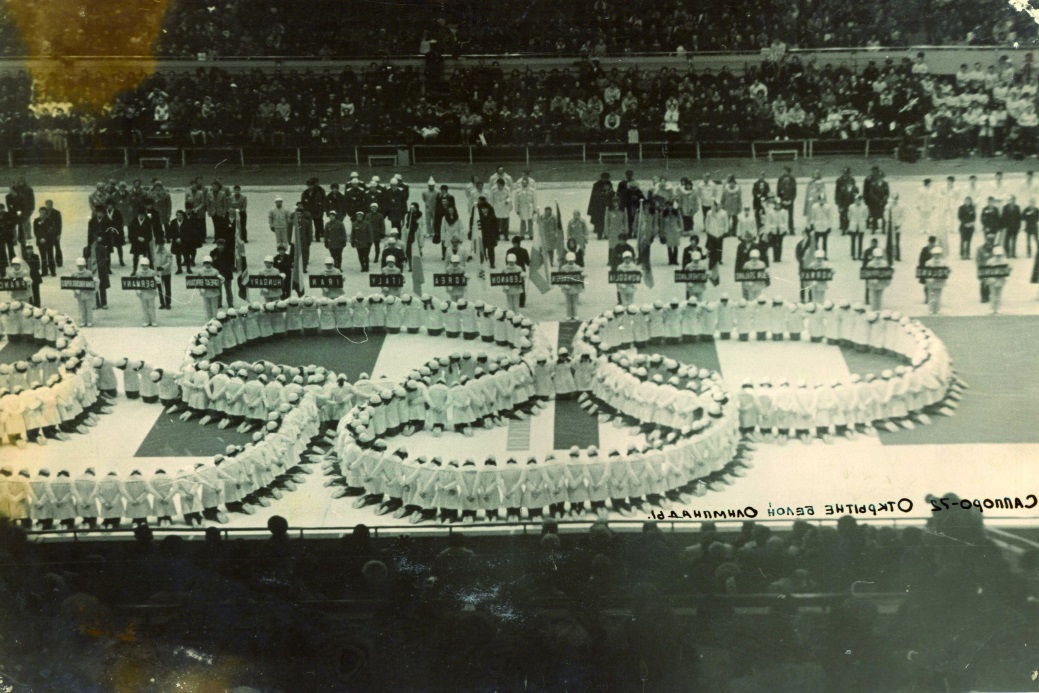 Динамовцы были первопроходцами и лидерами в становлении отечественного физкультурно-спортивного  и олимпийского движения.
Обществом «Динамо» строились первые спортивные сооружения и проводились первые массовые соревнования в стране.
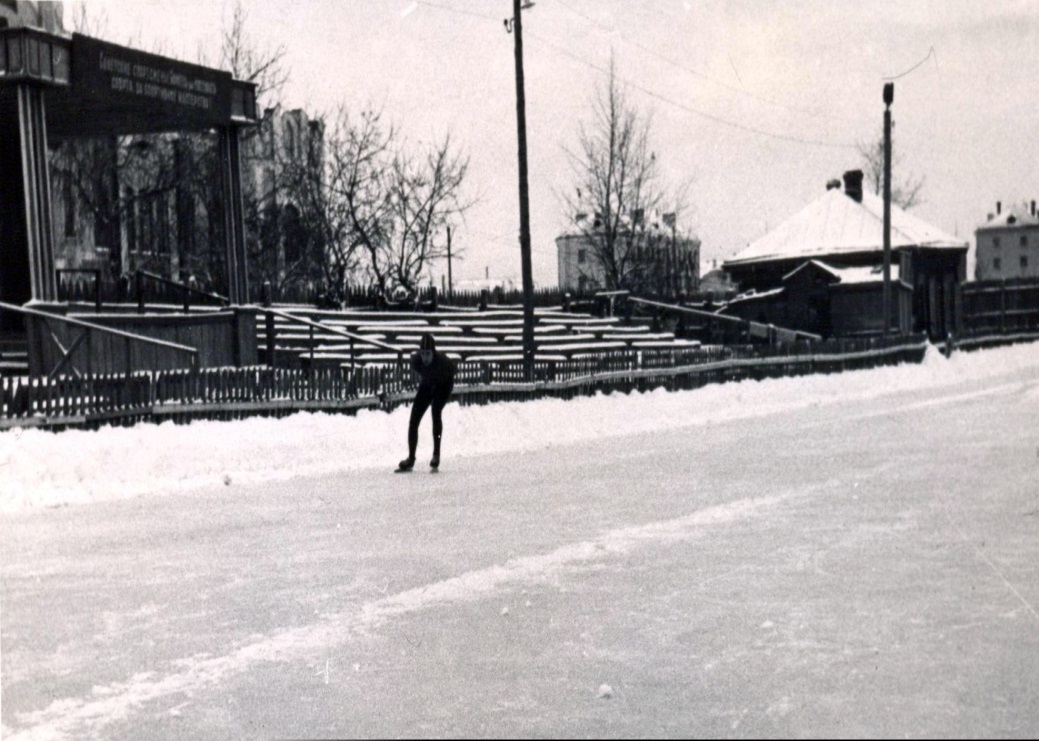 6 июля 1931 года торжественно открыт стадион в г. Алма-Ата. Открыты первые секции  легкой и тяжелой атлетики, бокса, самбо, стрелкового и конькобежного спорта, классической борьбы, 
футбола и волейбола.
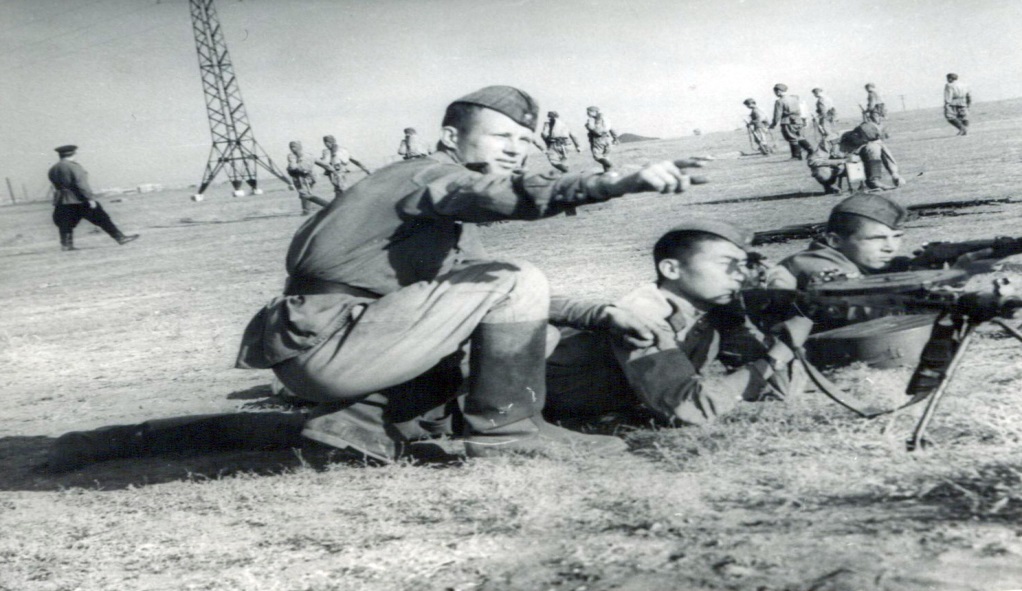 В годы войны  казахстанское «Динамо»  помогало в подготовке и проведении призыва, развивало военно-прикладные виды спорта, такие как: стрельба, преодоление полосы препятствий, метание гранаты, рукопашный бой. Спортобщество участвовало в подготовке общественных инструкторов для допризывных пунктов,  занималось организацией изучения трофейного оружия.
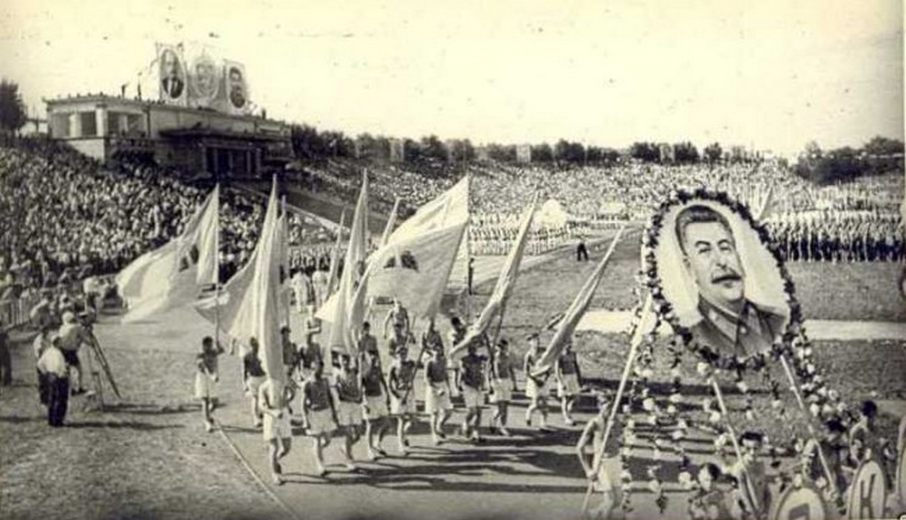 В 1948г- состоялась первая послевоенная  Республиканская Спартакиада  ФСО «Динамо» Казахской ССР.  В 50-х годах происходит бурное развитие спорта. Общество «Динамо» – одно из первых в стране создает детские спортивные кружки и секции. Созданы коллективы «Юный динамовец».
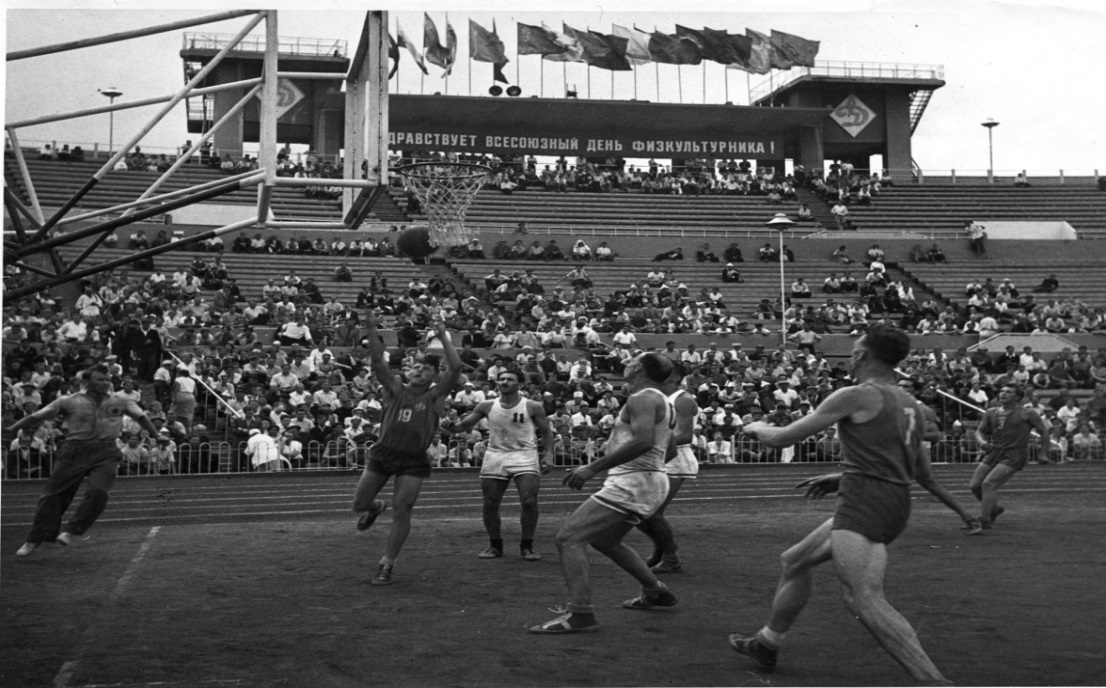 Начиная с 60-х годов создается мощная спортивная база.  В стране повсеместно строятся  стадионы, спортивные комплексы, бассейны и т.д. Широкое развитие спорта началось в системе МВД и КГБ Казахской ССР.
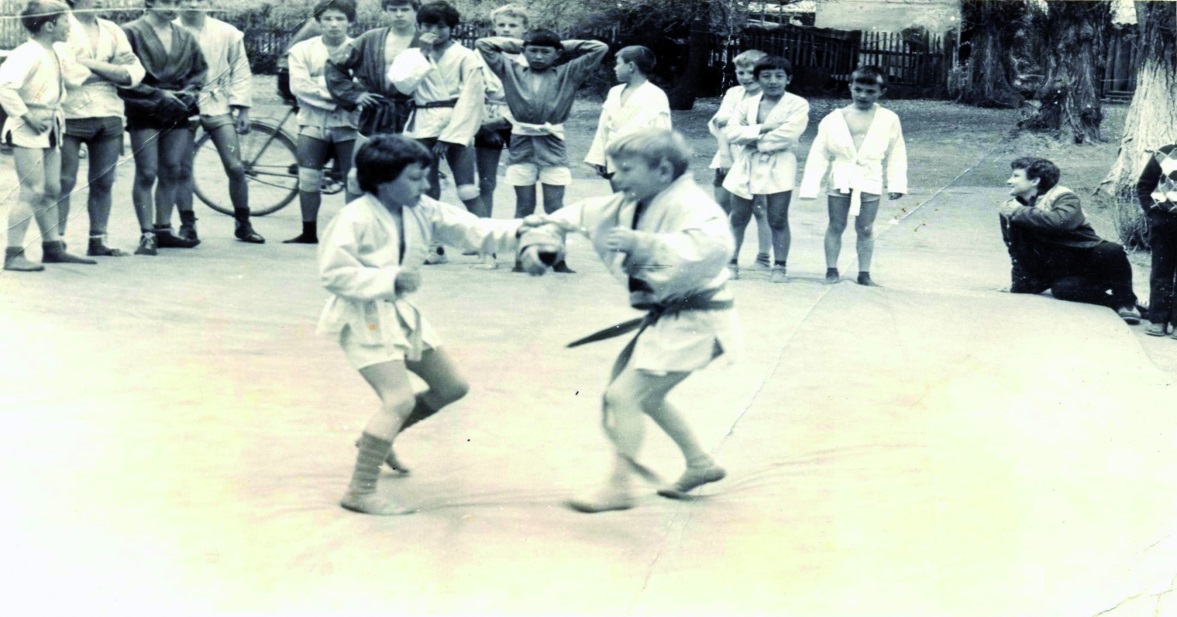 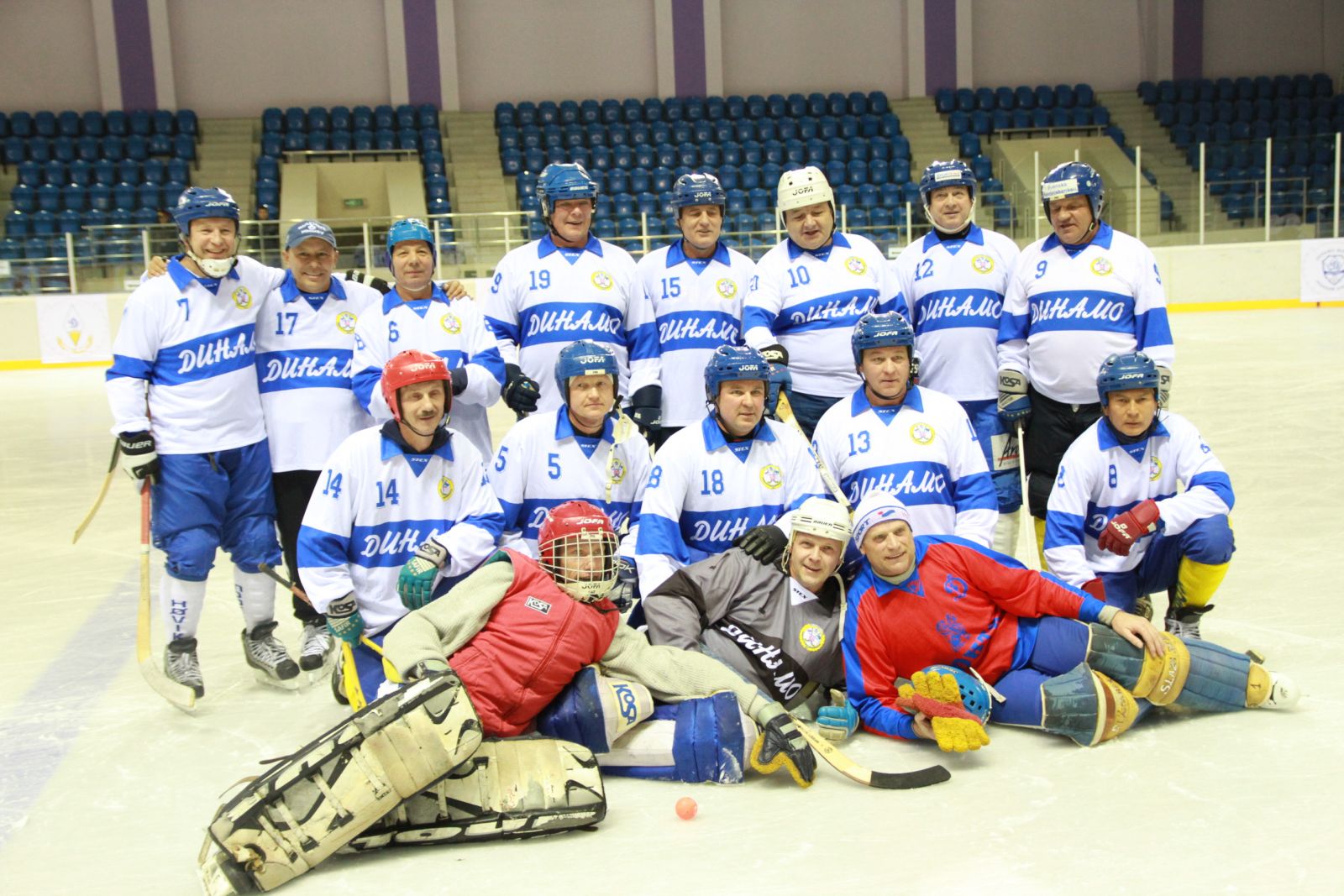 Тысячи спортсменов участвуют в чемпионатах СССР, получают звание Мастера спорта СССР и выезжают на международные соревнования.
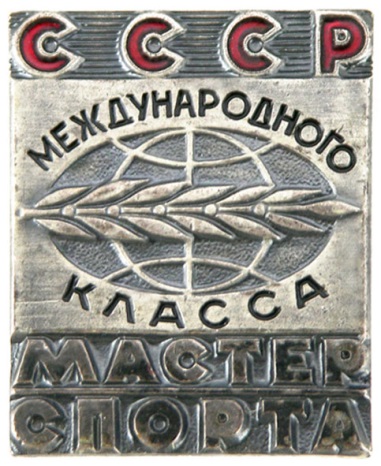 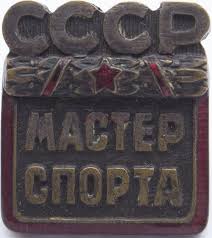 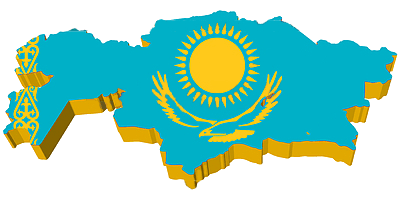 С 1991 года  Республика Казахстан обрела Независимость. Создано казахстанское ФСО «Динамо». 
                           


                                                                                                           Городские:
 г. Астана.
   г. Алматы.
  г. Балхаш.
г. Семей.
Образовано 18 филиалов Общества. 
Областные:
Акмолинский;
Актюбинский;
Алматинский;
Атырауский;
Восточно-Казахстанский;
Жамбылский;
Западно-Казахстанский;
Карагандинский;
Костанайский;
Кызылординский;
Мангистауский;
Павлодарский;
Северо-Казахстанский;
Южно-Казахстанский.
За 26 лет новейшей истории в ФСО «Динамо» действовало более 400 коллективов  физической культуры (КФК)
в которых насчитывалось около 
100000 (ста тысяч) сотрудников различных правоохранительных и других специальных органов и силовых структур РК. Это подразделения МВД РК, КНБ и Погранслужбы КНБ РК, Генеральной Прокуратуры РК, Службы Государственной охраны РК, Комитета Государственных Доходов РК, Агентства по делам государственной службы и противодействию коррупции, а также все ведомства, входящие 
в систему МВД РК – КЧС, КУИС, ГУ УССО, 
Национальная гвардия. 
Все это время получали развитие служебно-прикладные виды спорта. 
Осуществлялась физическая и специальная подготовка личного состава. 
В филиалах определялся лучший КФК,
 а в масштабах страны- лучший филиал. 
За эти годы проведены десятки тысяч спортивно-массовых мероприятий.  Подготовлено  170 ЗМС, более 300 МСМК,  несколько тысяч мастеров и кандидатов в мастера спорта.
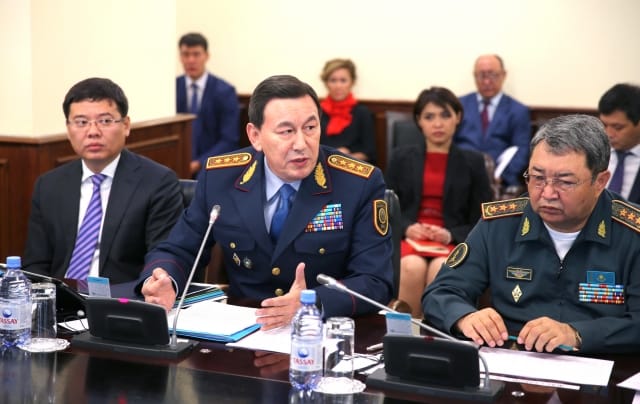 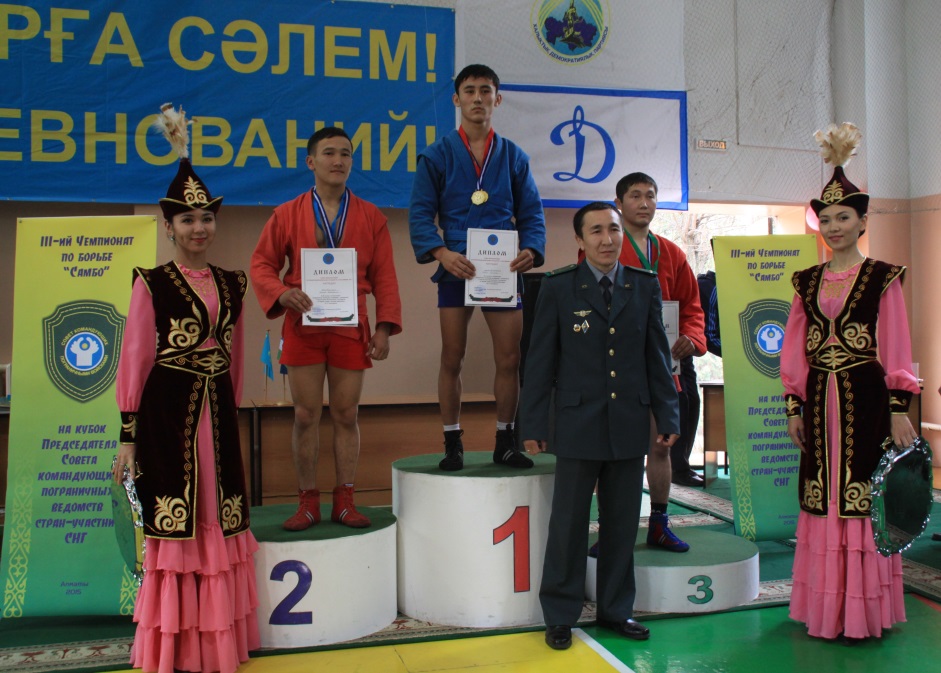 На международной арене достигнуты хорошие показатели:
54 спортсмена –динамовца   
стали чемпионами и призерами Олимпийских игр.
Общество «Динамо» подготовило сотни Чемпионов и призеров
чемпионатов мира, Европы, Азии  и Азиатских игр.
МВД РК совместно с ФСО «Динамо» на базе Национальной гвардии создана штатная спортивная команда по олимпийским видам спорта в количестве 52 человек, в которой проходят службу чемпионы и призеры олимпийских игр, чемпионатов  мира, Азиатских игр и Азии. 
Решается вопрос об открытии  штатной спортивной команды на базе Погранслужбы КНБ РК .
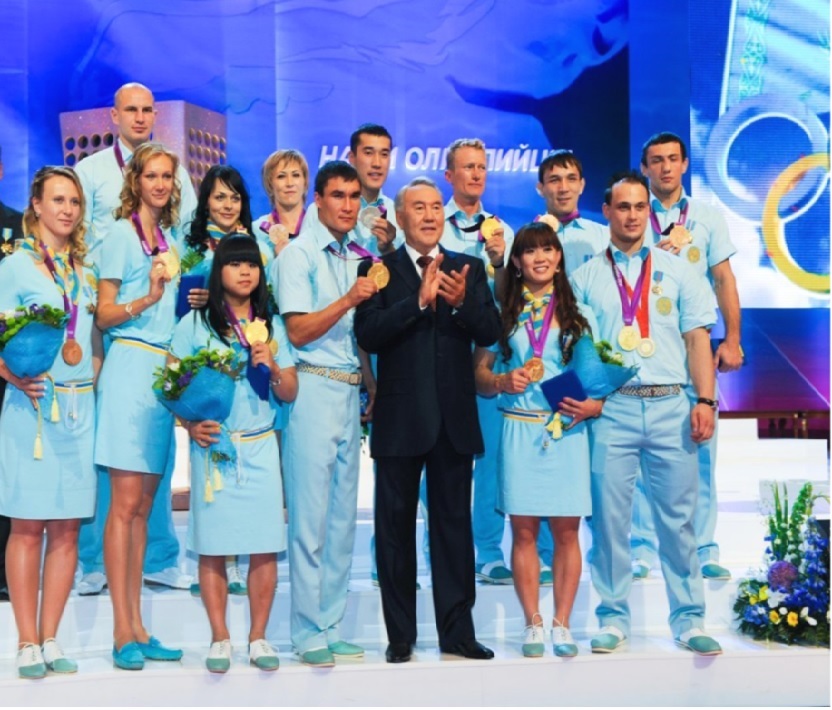 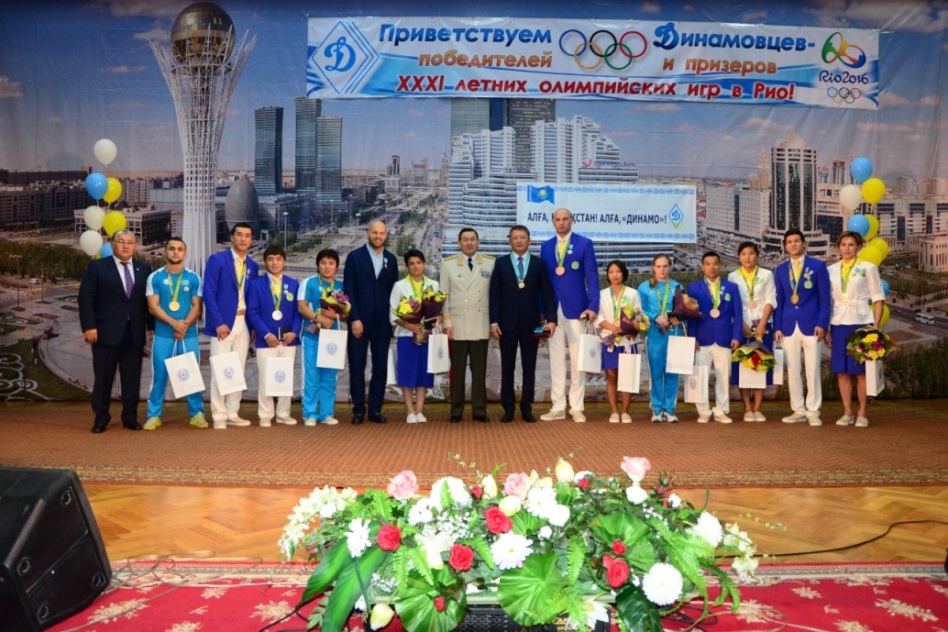 Наиболее успешными стали выступления динамовских спортсменов на  летних Олимпийских играх 2016 года 
в Рио де Жанейро. Они завоевали для страны 16 олимпийских медалей, в том числе  3 золотые, 5 серебряных и 8 бронзовых.
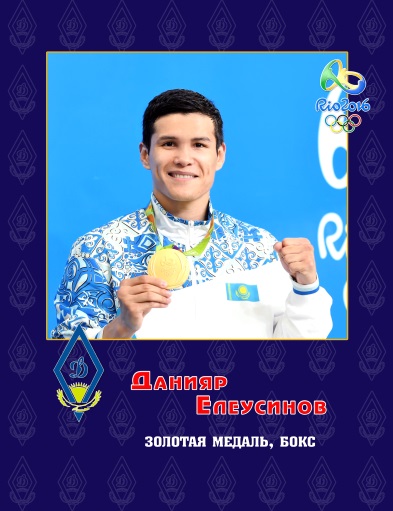 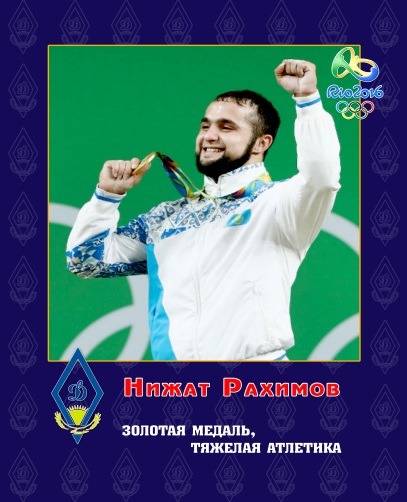 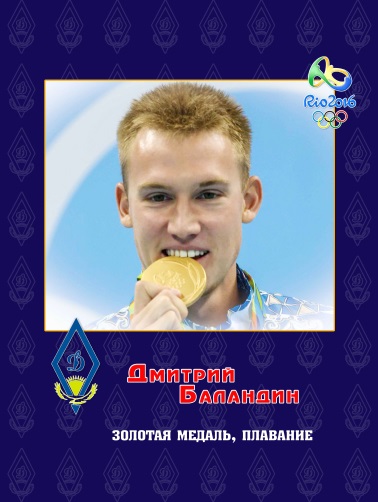 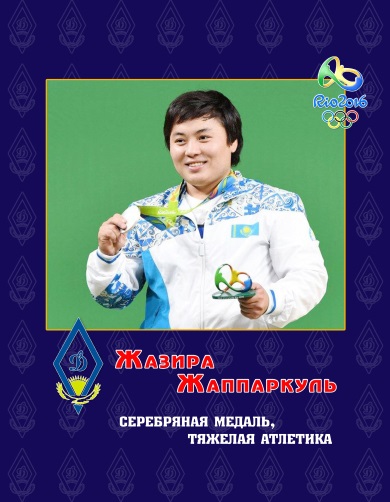 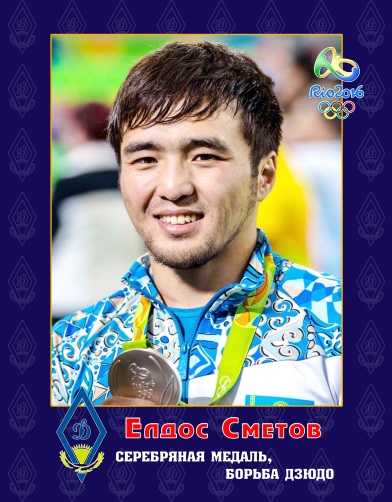 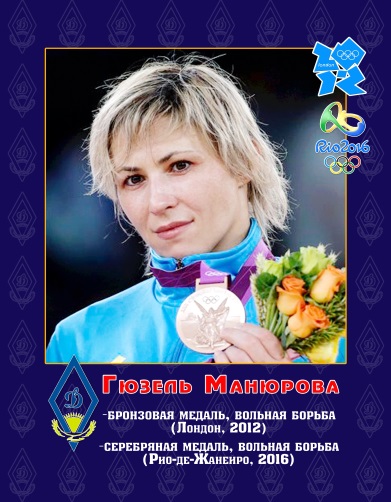 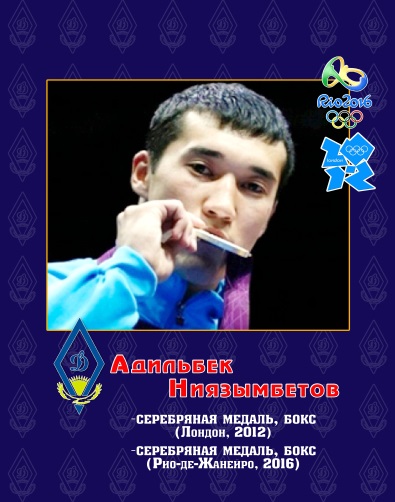 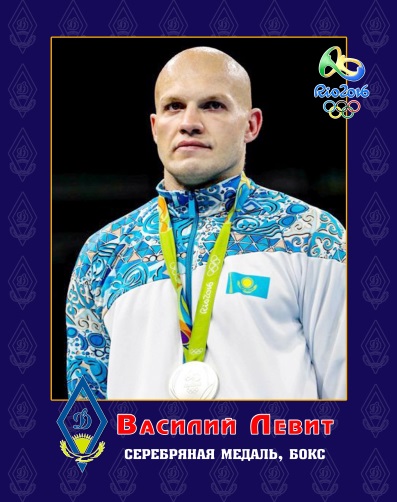 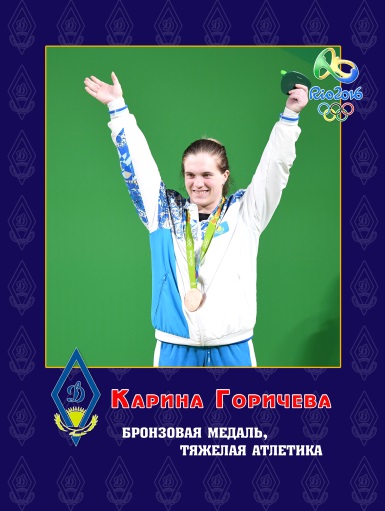 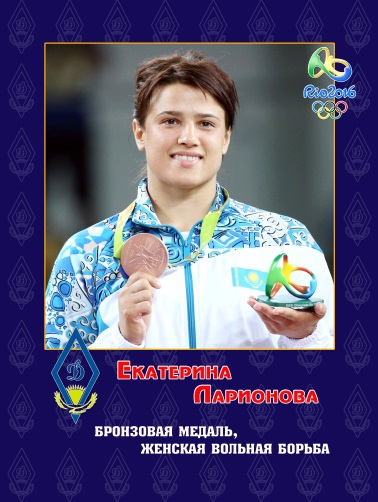 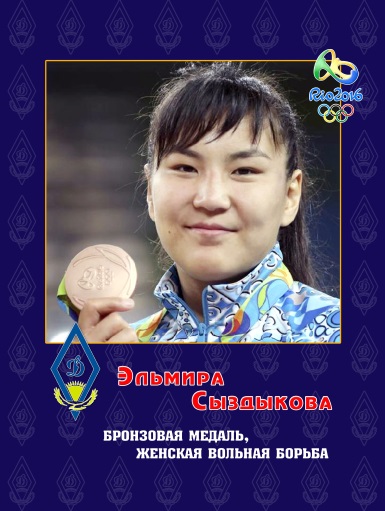 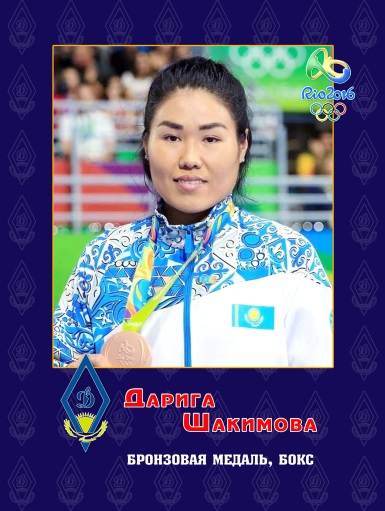 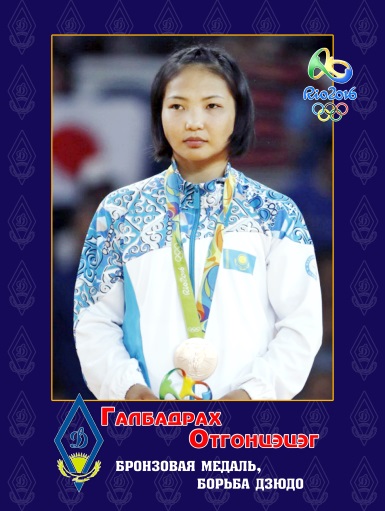 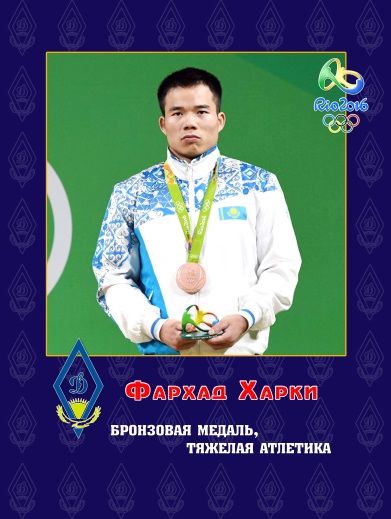 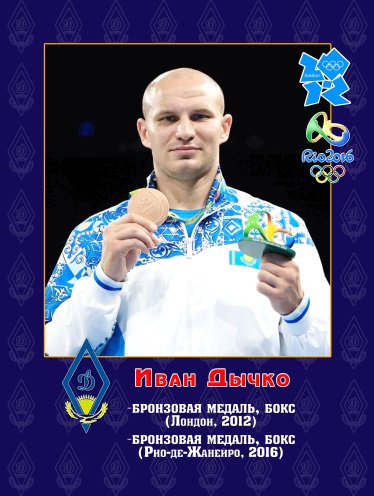 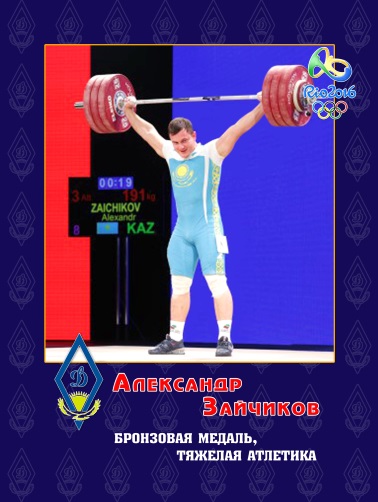 Успешно выступила динамовская спортивная дружина на домашней Всемирной Универсиаде в городе Алматы в январе-феврале 2017 года и на завершившейся недавно Всемирной летней Универсиаде в китайском Тайбэе.
В соответствии с  Указом Президента РК «О Концепции развития спорта в РК на период с 2016 до 2025 года» принята Стратегия развития ФСО «Динамо» на период до 2025 года.
 основные цели стратегии:
1.Модернизация материально-технической базы. Проведение реконструкции спорткомплексов 
в 4-х филиалах: г.Алматы, г.Уральск,       г.Кызылорда и г.Шымкент, являющихся собственностью 
ФСО «Динамо».
 2.Строительство дополнительных спортивных объектов.
Проведение текущего ремонта и улучшение материальной базы всех филиалов.
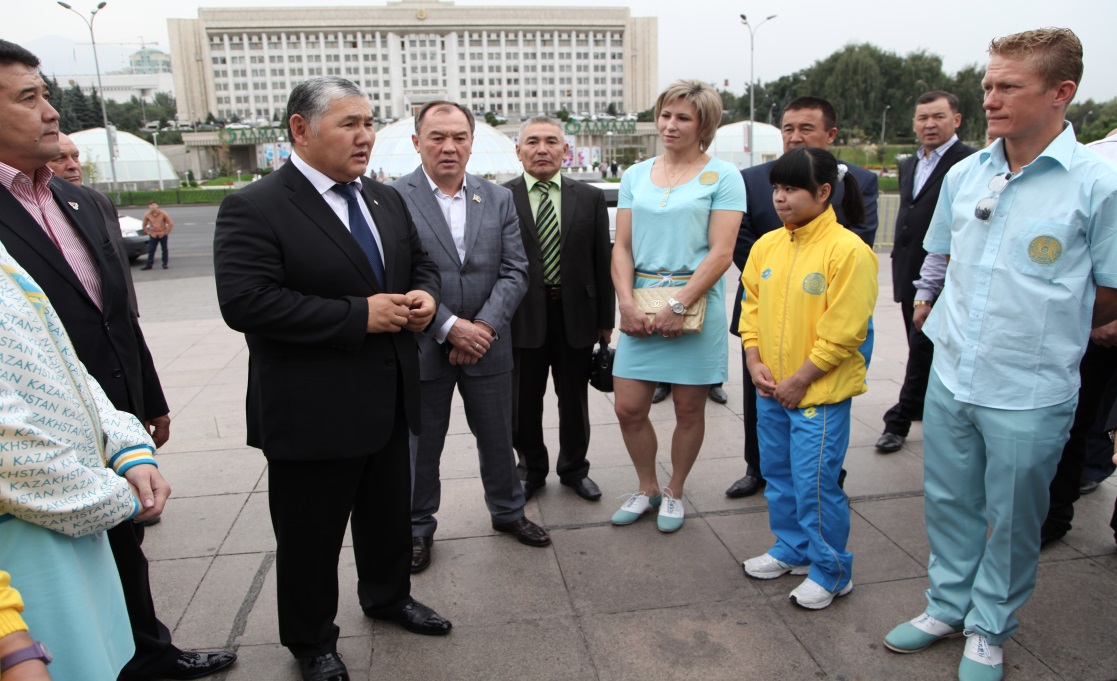 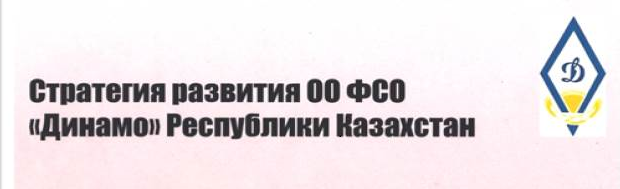 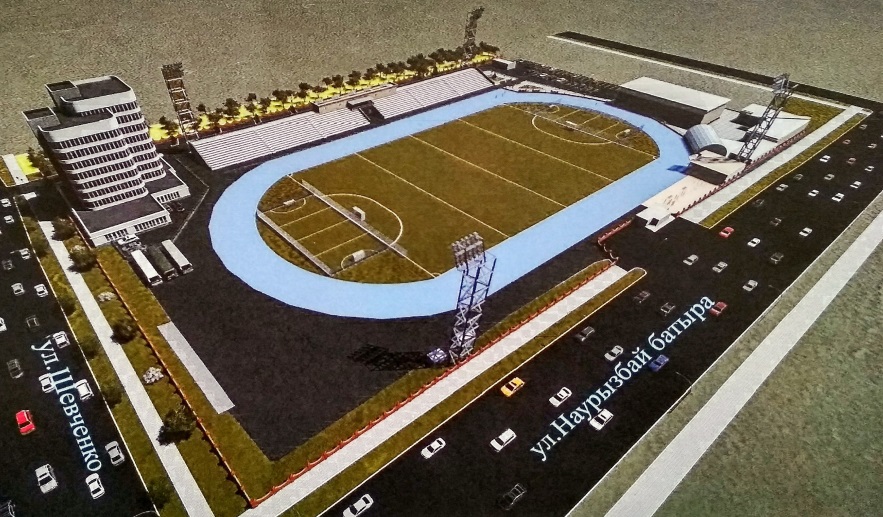 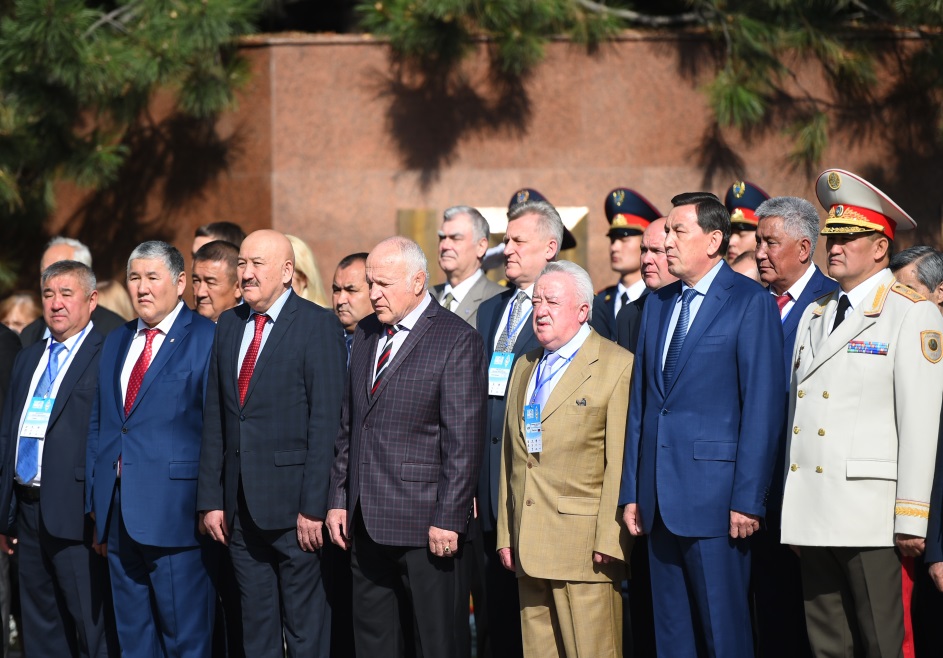 3. Совершенствование служебно-прикладных видов спорта.  Проведение ежегодных Спартакиад ФСО и межведомственных Чемпионатов с охватом более 15000 человек. Регистрация в составе Общества Федерации служебно-прикладных видов спорта РК. Организация мастерских турниров по служебно-прикладным видам спорта.
4. Развитие массового, детско-юношеского спорта и молодежного движения 
«Жас Динамо».
 5.Развитие международных спортивных связей в рамках Международного Координационного Совета Динамовских организаций (МКСДО), объединяющего 
17 стран. Участие в приграничных 
спортивных соревнованиях.
6. Расширение инфраструктуры спортивных услуг. Создание коммерческих направлений физической культуры и спорта.
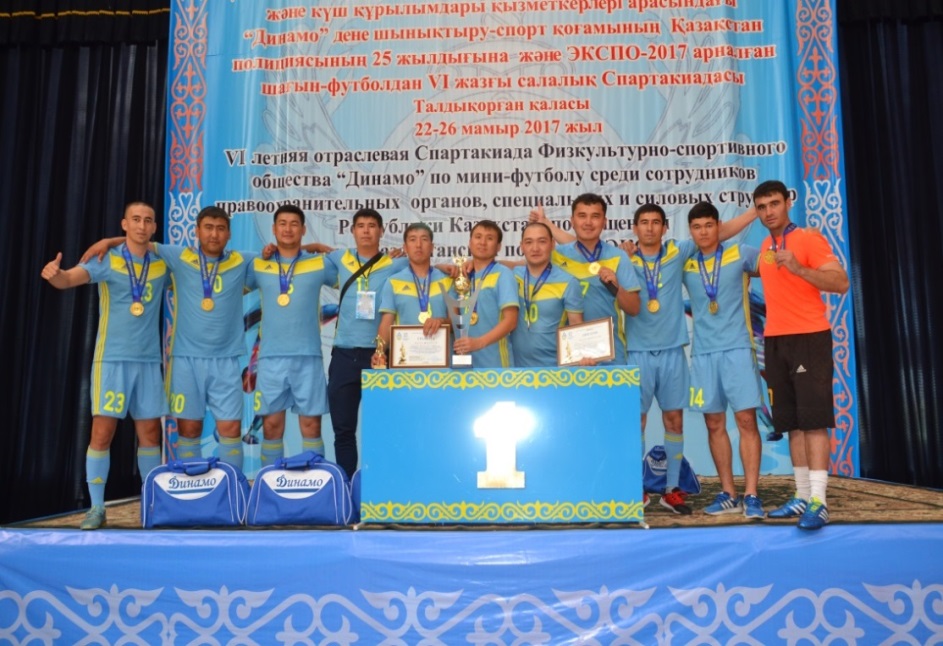 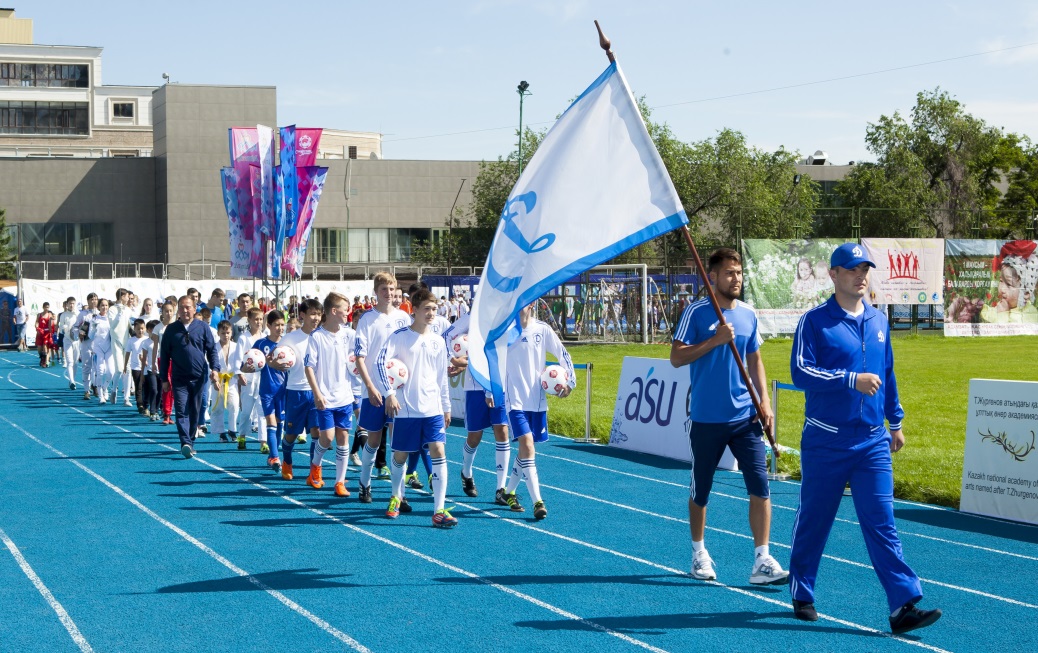 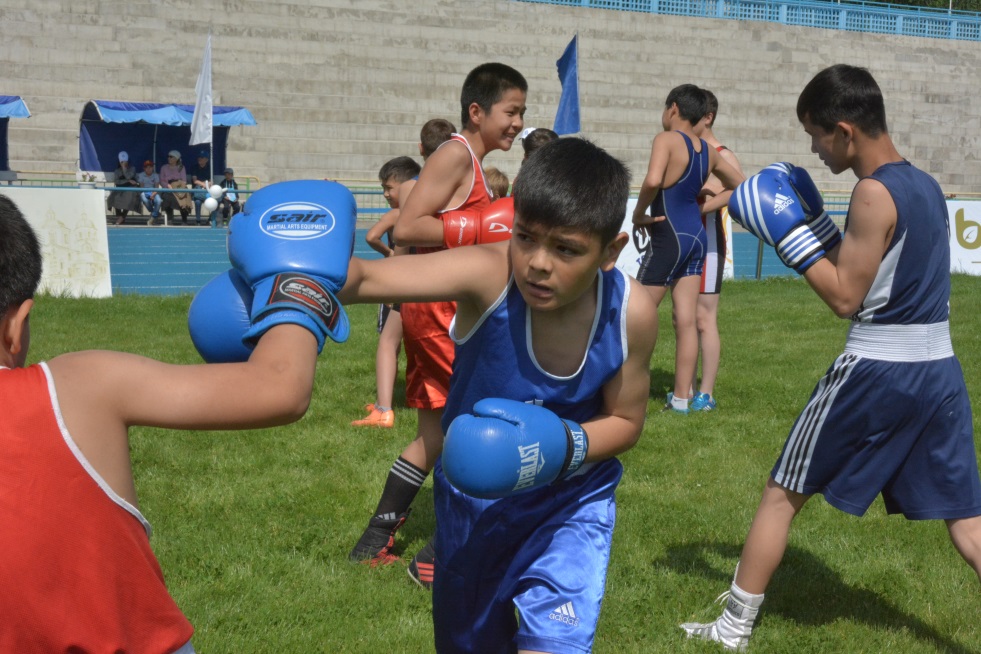 2017  год объявлен в казахстанском обществе «Динамо» годом поддержки массового детско-юношеского спорта и здорового образа жизни. В 18 филиалах по всей стране  действует  177  спортивных секций, в которых  занимается около 5000 детей и подростков.
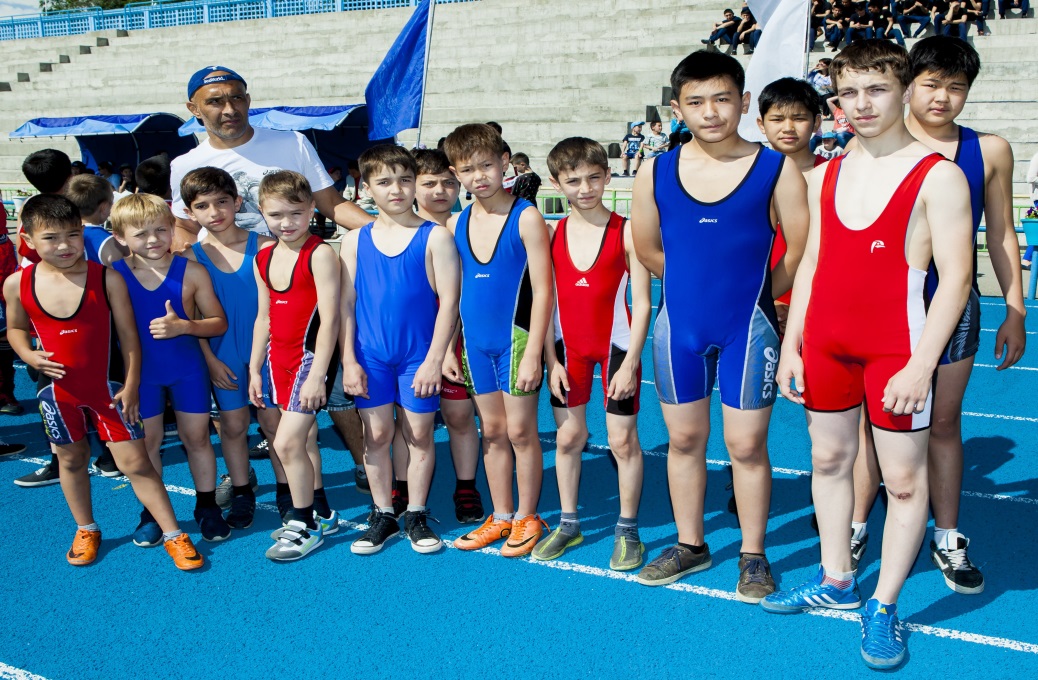 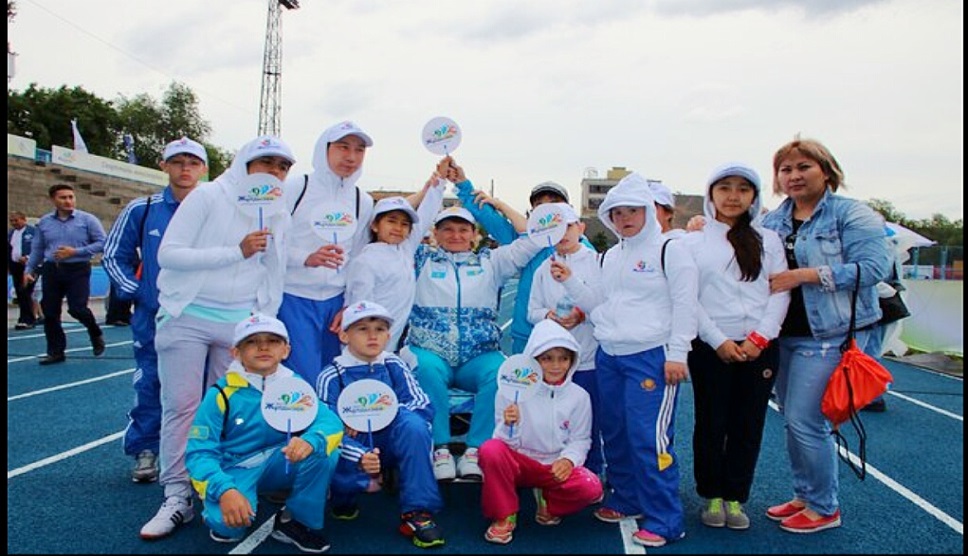 Формирование и реализация благотворительных акций:  «Динамо-детям Казахстана»,  «Аул 21 век»,  
«Нет –наркотикам». Количество участников акций более 15000 человек ежегодно. Формирование и реализация социально-значимых спортивных проектов. Спартакиада для детей с особенными потребностями в образовании «Жұлдызай». Участие в развитии параолимпийского движения.
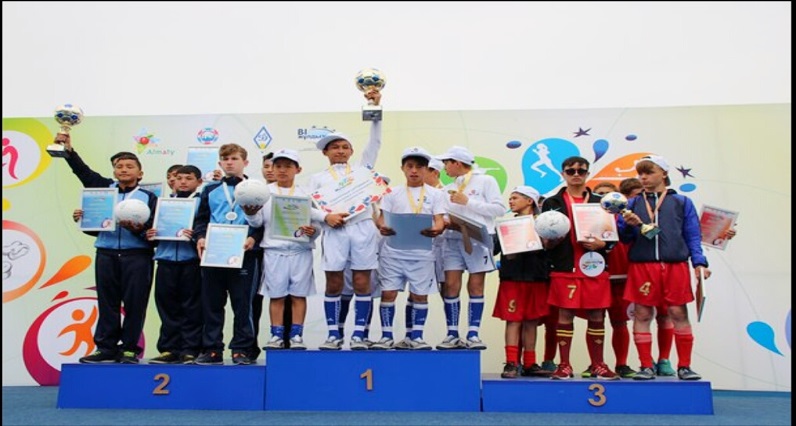 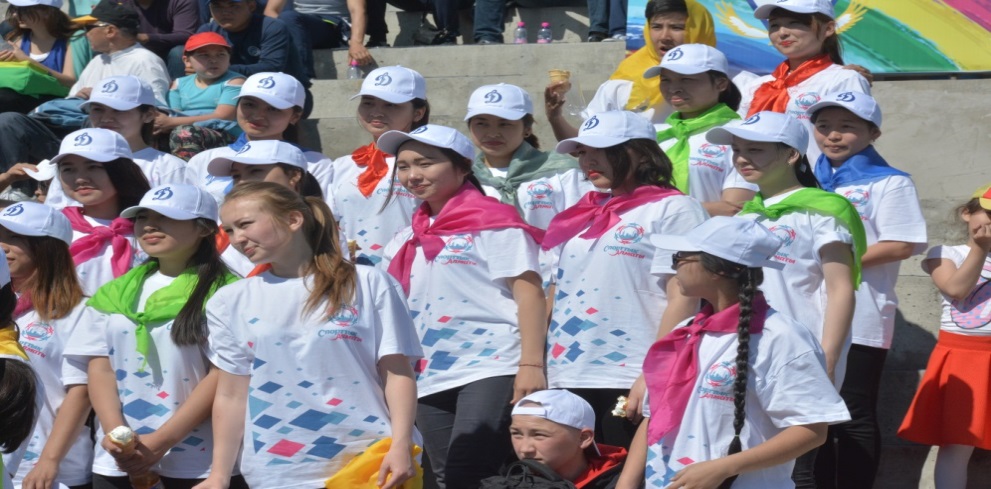 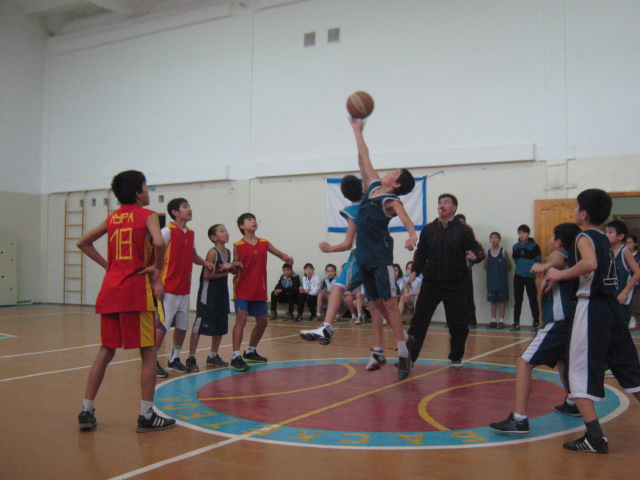 Молодежным движением 
«Жас Динамо» сегодня охвачено свыше 23000 человек. Наиболее активно работа идет в Северо-Казахстанской, Алматинской, 
Южно-Казахстанской, Восточно-Казахстанской, Костанайской, Павлодарской  и  Мангистауской областях.
Договорами и Меморандумами скреплены связи жасдинамовцев с 90 государственными и общественными организациями, спортивными федерациями, ДЮСШ,  коммерческими структурами и благотворительными фондами.
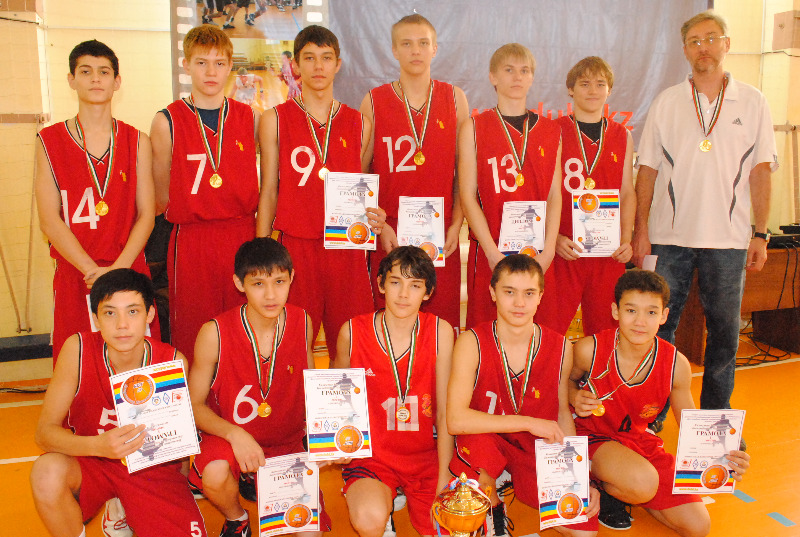 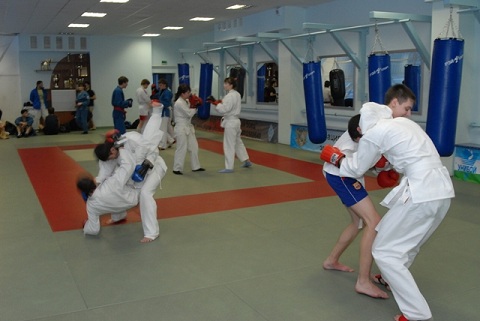 Специализированный учебный центр (СУЦ) «Динамо» работает с 2003 года и занимается подготовкой специалистов охранной сферы. Во всех 18 филиалах действуют подразделения 
СУЦ Динамо. 
     Каждый филиал оборудован: учебными аудиториями, спортивными залами, наглядными пособиями, учебной литературой и видеотекой, стрелковым тиром, необходимым оружием и боеприпасами.
     Со дня образования Центра подготовлено по республике свыше 150000 охранников, в том числе в г.Алматы свыше 25000. Прошли повышение квалификации  свыше 300000 охранников, Осуществлена базовая подготовка и повышение квалификации свыше 400 телохранителей и водителей-телохранителей, проводится подготовка и  повышение квалификации руководителей охранных фирм.
     Ежегодно проводятся различные спортивные соревнования среди работников охранных структур обучающихся в СУЦ ФСО «Динамо»
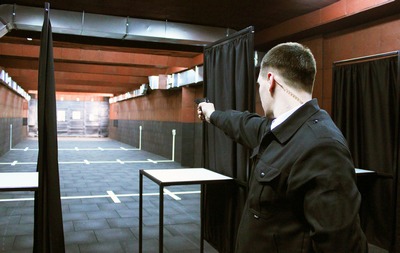 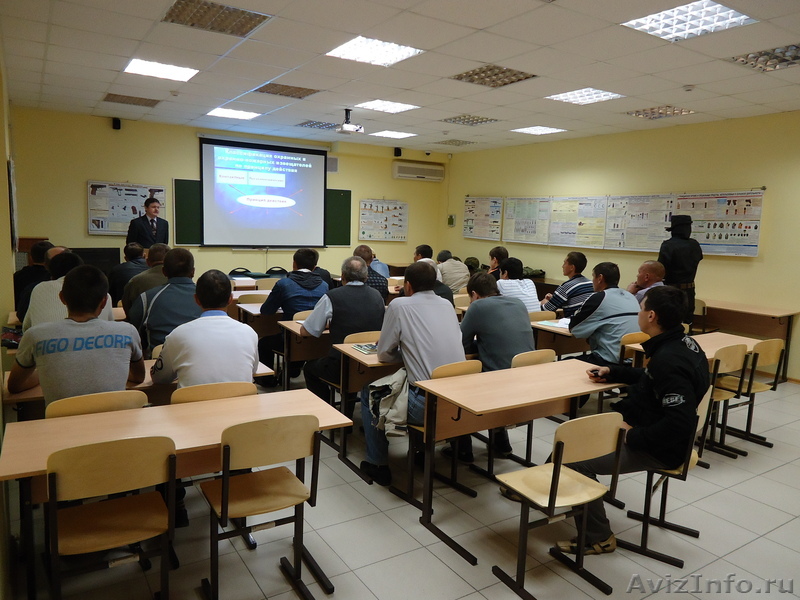